A jók és a rosszak – Metaadatok minőségellenőrzése
Király Péterpeter.kiraly@gwdg.de
Networkshop 2016
Debrecen, 2016. III. 31.

Gesellschaft  für wissenschaftliche Datenverarbeitung mbH Göttingen http://gwdg.de
Metadata Quality Assurance Framework
Mi a metaadat?
Adatról szóló adat („Strukturált információ ami leir, feltár, elhelyez v. máshogy reprezentál egy információforrást” – NISO, 2004)
A kutatási kontextusban:
Digitalizált vagy valós tárgyról
Nagyobb adathalmazokról... szóló leiró adatok
Hozzáférési pontokat biztosit az elsődleges adatokhoz
2
Metadata Quality Assurance Framework
Miért fontos az adatok minősége?
„Fitness for purpose” – megfelelni a célnak
nincs metaadat
nincs hozzéférés
nincs adat- használat
bővebben:Data on the Web Best Practices
W3C Working Draft 12 January 2016
https://www.w3.org/TR/dwbp/
3
Metadata Quality Assurance Framework
Rossz minőségű metaadatok szimptómái
Nehéz azonositani („Miről is van szó?”)
Nehéz megkülönböztetni más rekordoktól
Félrevezető leirások
Értelmezhetetlen leirások
Hiányzó adatelemek
Újrahasznosithatatlan (az eredeti kontextus elveszett)
Nehéz megtalálni
4
Metadata Quality Assurance Framework
Tipikus problémák
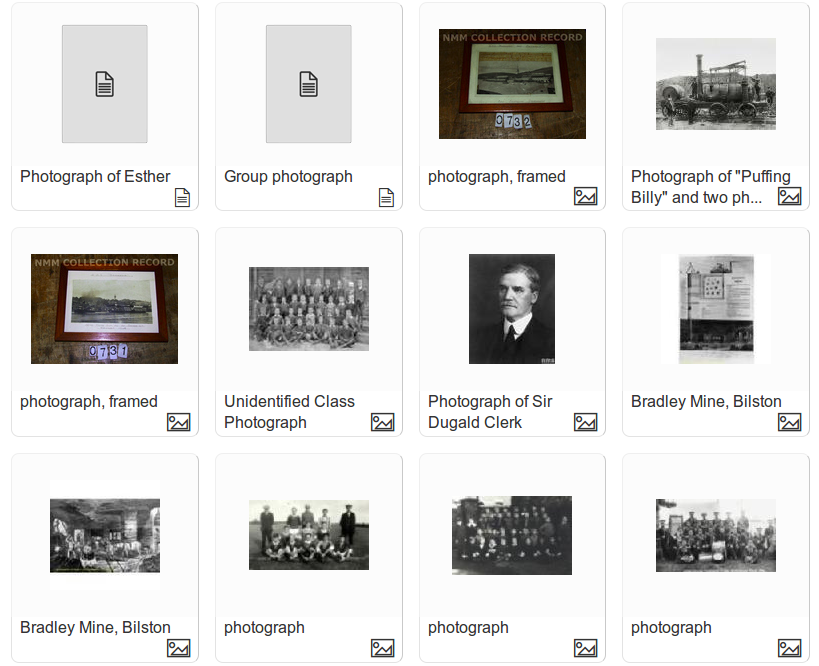 Nem informativ cim
5
Metadata Quality Assurance Framework
Adattipusok keveredése
Szám

RDF erőforrás
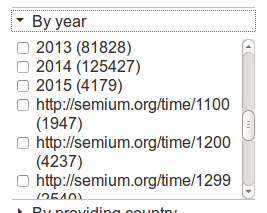 6
Metadata Quality Assurance Framework
Többértelműség
Mi a mező jelentése?


identifier
relation

source



	TextGrid OAI-PMH response
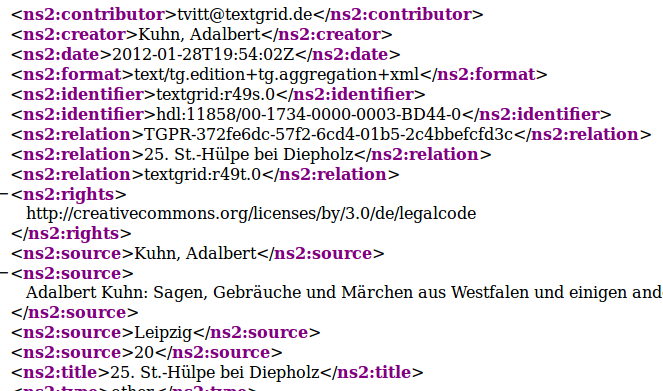 7
Metadata Quality Assurance Framework
Copy & paste katalogizálás
Kitöltetlen sablonok
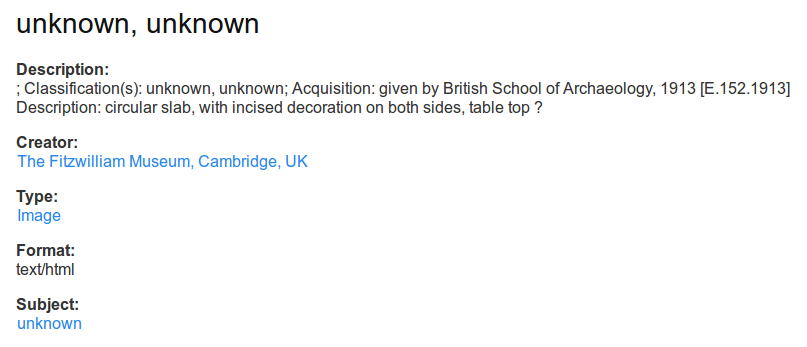 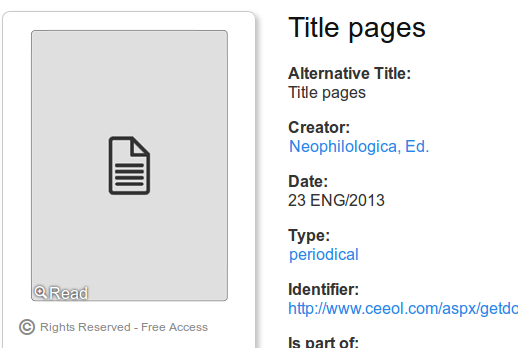 8
Metadata Quality Assurance Framework
Ugyanaz az entitás különféle módon rögzitve
lucas cranach der ältere
Cranach, Lucas (der Ältere) [Herstellung]
Cranach, Lucas (I) (naar tekening van)
Cranach, Lucas vanem (autor)
Az entitásümeghatározás eredménye:
http://dbpedia.org/resource/Lucas_Cranach_the_Elder
http://viaf.org/viaf/49268177/
semmi
9
Metadata Quality Assurance Framework
Ugyanaz az entitás különféle módon rögzitve
Különböző megjelenités és tartalom:
http://dbpedia.org/resource/Lucas_Cranach_the_Elder
http://viaf.org/viaf/49268177/
semmi
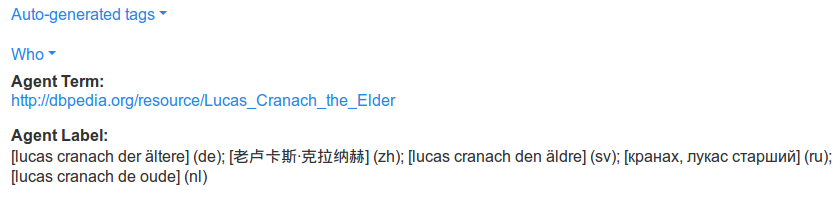 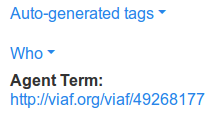 10
Metadata Quality Assurance Framework
Mit mérjünk?
A rekord általános értéke
11
Metadata Quality Assurance Framework
Mit mérjünk?
A rekordhalmaz (pl. ugyanabból a forrásból származó gyüjteményrész) általános értéke
12
Metadata Quality Assurance Framework
Mit mérjünk?
Mező általános jellemzése – a mezőhasználat mérése
13
Metadata Quality Assurance Framework
Mit mérjünk?
Mezőcsoport. Mezők csoportja közösen járul hozzá egy adott funkció megvalósitásához pl. megjelenités, keresés, azonositása, újrahasznositás, többnyelvűség.
14
Metadata Quality Assurance Framework
Mezőcsoportok az Europeanaban
Készitette: Valentine Charles, Europeana, Research and Development
15
Metadata Quality Assurance Framework
Metrikák
Alapmetrikák a szakirodalomban (Bruce–Hillmann, Stvilia, Ochoa–Duval, Gavrilis et al.)
Teljesség (Completeness)
Pontosság (Accuracy)
Az elvárásoknak való megfelelés
Logikai konzisztencia és koherencia
Hozzáférhetőség
Időbeli változás
Proveniencia
16
Metadata Quality Assurance Framework
Adatforrások
Europeana – 50M medaatat rekord EDM (Europeana Data Model) sémában
TextGrid repozitórium: Dublin Core + TEI
Kutatási adatok a göttingeni campuson
Könyvtári katalógus rekordok MARC / PICA+
Egyéb nyilt adatok (pl. Wikidata)
17
Metadata Quality Assurance Framework
Módszer: adatgyüjtés – mérés – megosztás
Adatgyűjtés (ingestion): REST API, OAI-OMH, file letöltés stb.
Problémák:
Az Europeana mérete: 400+ GB
Alacsony I/O teljesitmény
Europeana OAI-PMH „beta” szintű szolg.
OAI-PMH: 10M+ HTTP kérés
REST API: 50M+ HTTP kérés
18
Metadata Quality Assurance Framework
Módszer: adatgyüjtés – mérés – megosztás
Rekordok mérése
Big data – skálázhatónak kell lennie
Apache Hadoop és Spark: MapReduce, Pig Latin, HDFS és kapcsolódó techhnológiák
Core + séma-specifikus pluginok
UI: a metrikák paramétereinek beállitása
input: rekordok, séma, mérési algoritmusok
output:
azonositó, egyéb metaadat mezők
mérés1, mérés2, mérés3 ... mérésN
19
Metadata Quality Assurance Framework
Módszer: adatgyüjtés – mérés – megosztás
Output:
1,846,00101/E57D0044D5A95B061B67D9820F6D9C2FC2A789F2,0.514286,1.0,0.636364,0.555556,0.363636,0.7,0.285714,0.25,0.454545,0.8,1,1,0,1,1,1,1,1,1,1,0,0,0,1,0,0,1,1,0,0,0,0,1,0,0,0,0,1,1,1,1,1,0,0,0
1,846,00101/8AEFBB9EFC6BA523167A6D80A4BB08FB3E582088,0.542857,1.0,0.727273,0.611111,0.363636,0.8,0.285714,0.25,0.454545,1.0,1,1,1,1,1,1,1,1,1,1,0,0,0,1,0,0,1,1,0,0,0,0,1,0,0,0,0,1,1,1,1,1,0,0,0
20
Metadata Quality Assurance Framework
Módszer: adatgyűjtés – mérés – megosztás
Statisztikai elemzés
A leiró statisztikák kiszámolása
A rekordhalmazokra vonatkozó jellemzőszámok kiszámolása
Statisztikai vizualizáció

Eszközök: R, Spark, D3.js
21
Metadata Quality Assurance Framework
Módszer: adatgyűjtés – mérés – megosztás
Kontroladatok
Szolgáltatási naplók elemzése (a felhasználó a kattintással minőségi szempontot is jelez)
Szakértői minősités
Visszajelzések a felhasználói felületen
22
Metadata Quality Assurance Framework
Módszer: adatgyűjtés – mérés – megosztás
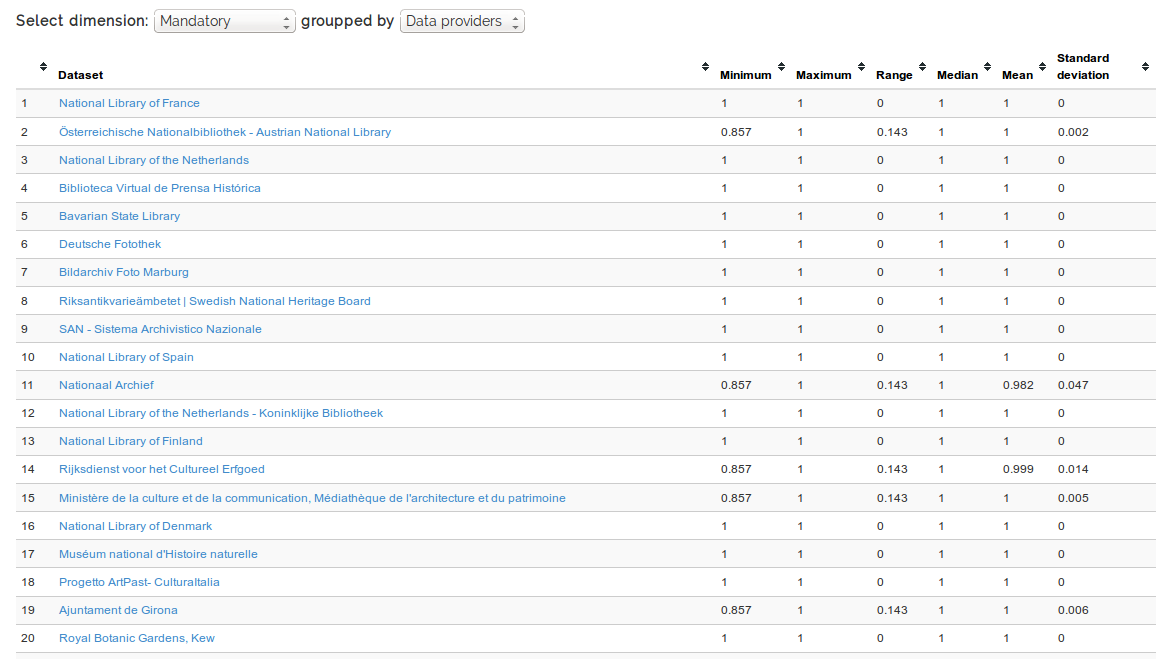 23
Metadata Quality Assurance Framework
Módszer: adatgyűjtés – mérés – megosztás
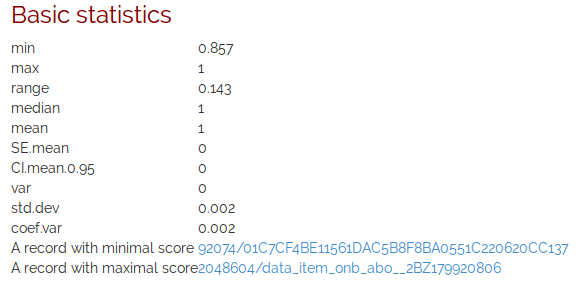 24
Metadata Quality Assurance Framework
Módszer: adatgyűjtés – mérés – megosztás
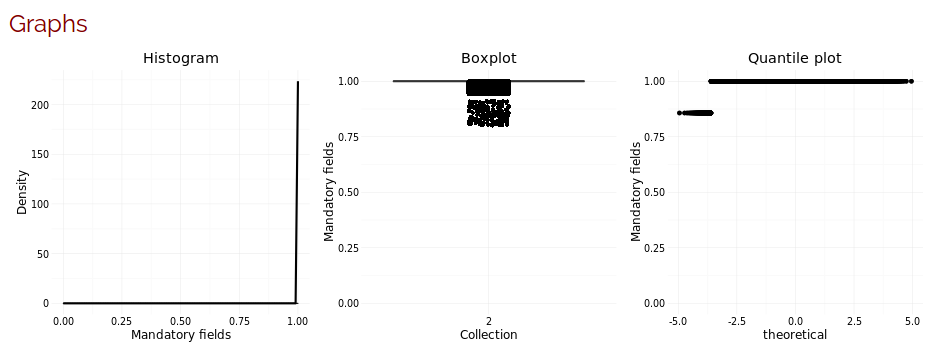 25
Metadata Quality Assurance Framework
Módszer: adatgyűjtés – mérés – megosztás
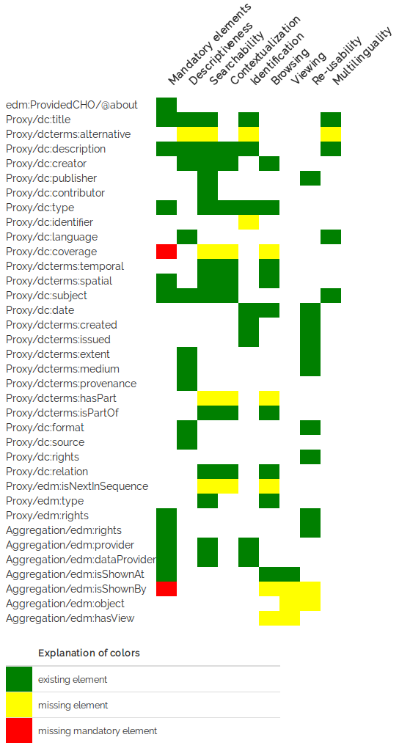 26
Metadata Quality Assurance Framework
Módszer: adatgyűjtés – mérés – megosztás
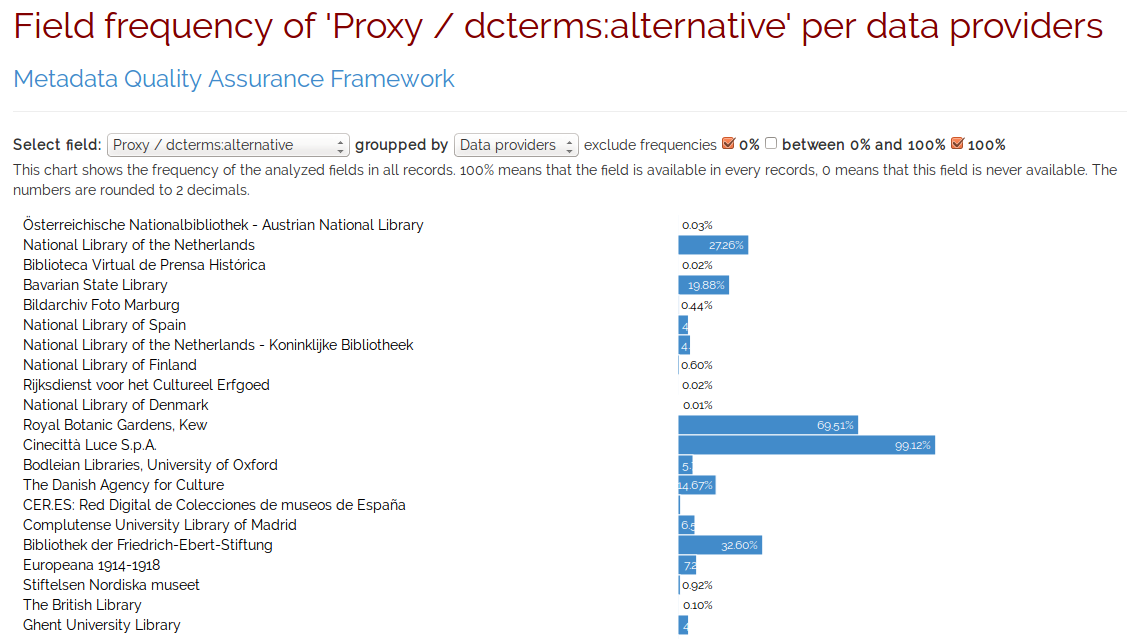 27
Metadata Quality Assurance Framework
Módszer: adatgyűjtés – mérés – megosztás
Teljesség, 3 gyűjtemény, teljes és kereső nézet
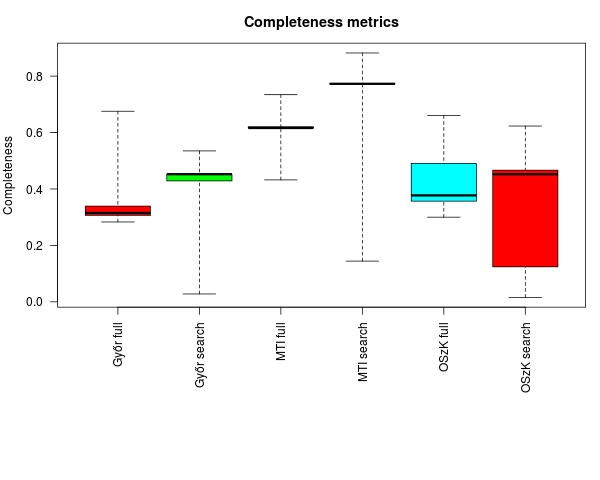 hasonló rekordok
A legteljesebb
heterogén rekordok
eltérő manifesztációk
A leghiányosabb
skála: 0-1
28
Metadata Quality Assurance Framework
Módszer: adatgyűjtés – mérés – megosztás
kimenetek
Interaktiv műszerfal





REST API a nyers statisztikák megosztására
Képek: i) European Data Portal Metadata Quality Dashboard ii) Kibana promotional video
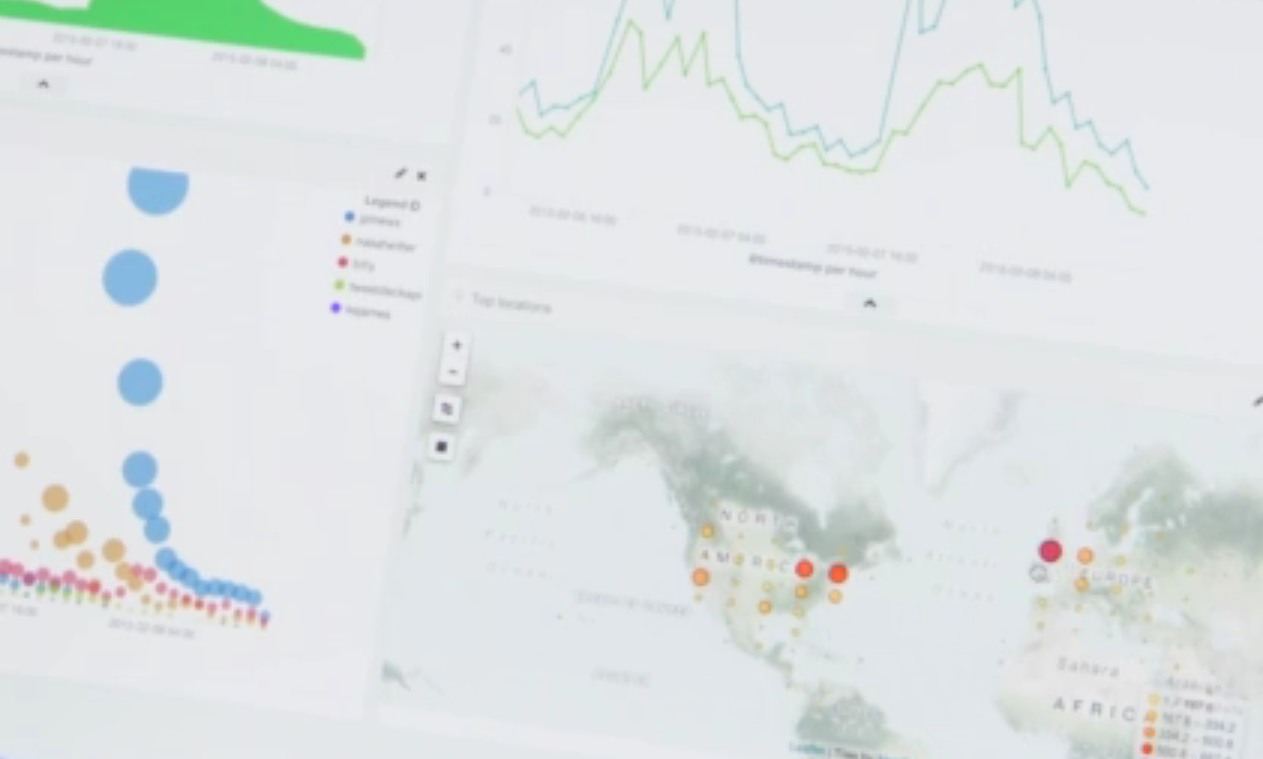 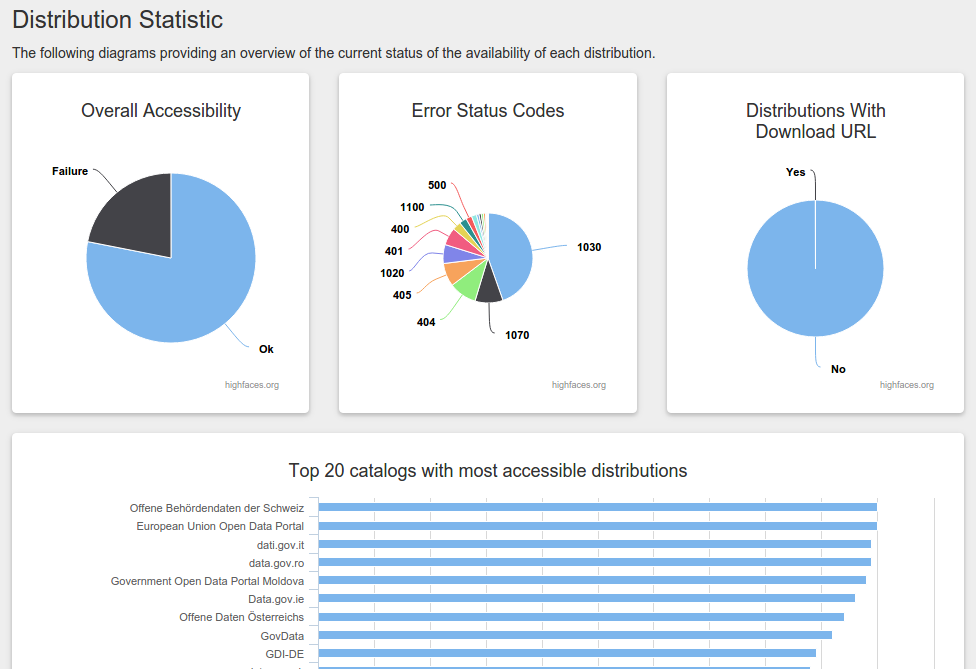 29
Metadata Quality Assurance Framework
Módszer: adatgyűjtés – mérés – megosztás
Data Quality Vocabulary (W3C Working Draft)
http://w3c.github.io/dwbp/vocab-dqg.html 

:myDatasetDistribution
	dqv:hasQualityMeasure :measure1, :measure2 .

:measure1 
	a dqv:QualityMeasure ;
	dqv:computedOn :myDatasetDistribution ;
	dqv:hasMetric :csvAvailabilityMetric ;
	dqv:value "1.0"^^xsd:double .

:measure2
	a dqv:QualityMeasure ;
	dqv:computedOn :myDatasetDistribution ;
	dqv:hasMetric :csvConsistencyMetric ;
	dqv:value "0.5"^^xsd:double .
30
Metadata Quality Assurance Framework
Mire is lesz ez jó?
A metaadatok javitása
A metaadatséma és a documentáció javitása
A „jó gyakorlatok” propagálása
Szolgáltatásjavitás ösztönzése: a „jó” adat magasabbra kerül a találati listában

A GWDG számára:
Beépités az adatkezelési–adatarchiválási portfolióba
31
Metadata Quality Assurance Framework
További lépések
Mérési metanyelv (Domain Specific Lang.)
Mintakeresés, gépi tanulás, automatikus osztályozás
Adatforrás-konnektorok
„Jenkins for data publication”
Probléma katalógus
Adatforrás
Metaadat QA
Jelentés
Adatséma
32
Metadata Quality Assurance Framework
Kérem kövessen!
Terv és blog: http://pkiraly.github.io
Demo: http://144.76.218.178/europeana-qa/ 
Szoftverfejlesztés:
Harvester for Europeana OAI-PMH Service https://github.com/pkiraly/europeana-oai-pmh-client
Apache Spark modulhttps://github.com/pkiraly/europeana-qa-spark
R modulhttps://github.com/pkiraly/europeana-qa-r
@kiru, https://www.linkedin.com/in/peterkiraly
33